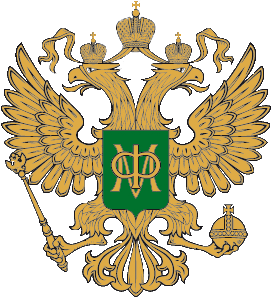 Модернизация подходов
к программно-целевому планированию 
в условиях реализации 
национальных целей развития
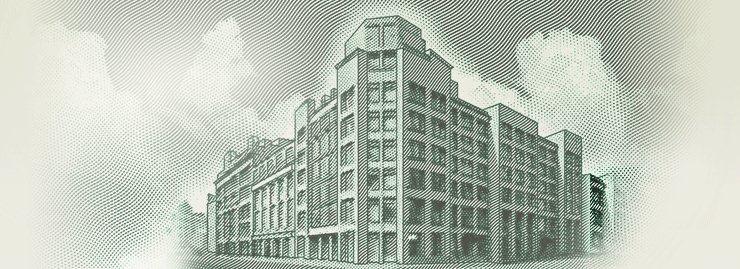 2
Система стратегического программно-целевого планирования
Стратегия (концепция) долгосрочного развития
Целеполагание
Отраслевые стратегии
Долгосрочный прогноз социально-экономического развития
Долгосрочный бюджетный прогноз
Условия
Бюджет 
на 3 года
Прогноз социально-экономического развития на 3 года
Госпрограммы
Полномочия и инструменты
Система целеполагания деятельности Правительства РФ
Национальные цели
(пункт 1 Указа Президента РФ от 07.05.2018 № 204)
Иные цели госполитики 
(в т.ч. в сферах безопасности, международной деятельности, повышения качества госуправления и т.п.)
Цели нацпроектов 
(пункты 3-15 Указа)
Основные направления деятельности Правительства Российской Федерации до 2024 г.
ГП n
ГП 1
ГП 2
ГП 3
ГП 4
Нацпроект 1
Нацпроект 2
Нацпроект 3
Национальный проект – приоритетное направление государственной политики с особым режимом управления
Формирование нацпроектов осуществляется на 6-летний период
[Speaker Notes: В соответствии с Законом «О стратегическом планировании» ключевым документом, определяющим механизмы достижения целей Правительства, являются Основные направления деятельности Правительства (ОНДП). При этом Основные направления содержат не только национальные цели развития и цели национальных проектов, но иные цели.
В соответствии с Указом ОНДП должны быть утверждены до 1 октября. Однако уже сейчас, с учетом сроков формирования проекта федерального бюджета на 2019-2021 годы, необходимо срочно структурировать работу по национальным проектам.
Итак, предметом сегодняшнего обсуждения является организация работы по формированию национальных проектов для достижения целей, обозначенных в Указе Президента.
Председателем Правительства принято решение о том, что нацпроекты должны быть интегрированы в существующую единую систему государственного управления.
Таким образом, механизмы и мероприятия по реализации целей деятельности Правительства структурируются по госпрограммам, а нацпроекты представляют собой систему приоритетов этих госпрограмм с особой системой управления и контроля (с участием Совета при Президенте по вопросам стратегического развития и Президиума Совета), подчеркивающей приоритетный характер соответствующих мероприятий.

Справочно: различные цели 
Национальные цели развития – комплексного, всеобъемлющего характера (продолжительность жизни обусловлена качеством здравоохранения, экологической обстановкой, уровнем преступности, соблюдением здорового образа жизни, и т.п. В точности разложить целевой показатель в 78 лет по этим компонентам нельзя.
Цели нацпроектов, обозначенные в Указе – часть из них носит комплексный (межотраслевой) характер (например, в сфере демографии).
Цели, не обозначенные в Указе - например, цели в области обеспечения общественного правопорядка и безопасности, развития альтернативных источников энергии, продовольственной безопасности, космической деятельности и т.п.]
Вклад проектной и процессной деятельности в достижение целей социально-экономического развития
Значения
показателей
Нацпроект
Федеральный проект
Федеральный проект
Федеральный проект
Проекты
Ведомственные проекты
Приоритетный 
проект
Федеральные целевые программы
Процессы
Процессы (ведомственные целевые программы)
Годы
Проекты:
ограничены по срокам; приводят к уникальному результату и (или) качественному изменению процессов.
Процессы:
непрерывные или постоянно возобновляемые;реализуются в соответствии с устоявшимися процедурами.
[Speaker Notes: Национальные проекты – это не только те новые меры, которые мы должны сформулировать сейчас. Многие реализуемые мероприятия фактически и сейчас направлены на достижение целей национальных проектов. 
С точки зрения бюджета это означает, что нацпроекты – это не только 8 трлн. рублей дополнительных бюджетных ассигнований. Уже запланированные бюджетные расходы, соответствующие целям нацпроектов, оцениваются в объеме порядка 17,5 трлн. рублей на предстоящие 6 лет. Это тот ресурс, который должен быть учтен при формировании нацпроектов. При этом и многие ведомственные проекты и даже часть процессных мероприятий также могут рассматриваться как инструменты, направленные на эти же цели.


Примеры:
ожидаемая продолжительность жизни при рождении в Российской Федерации по итогам 2017 года составила 72,7 лет и за последние годы увеличивается ежегодно в среднем примерно на полгода. Нетрудно посчитать, что поступательное функционирование системы здравоохранения даже без новых проектов должно было обеспечить к 2024 году продолжительность жизни порядка 76 лет. В этой связи цель нацпроекта в здравоохранении – ускорение значения этого показателя еще как минимум на 2 года (до 78 лет, как определено Указом).]
Соотношение национальных проектов (программ) и государственных программ РФ
В соответствии с протоколом заседания президиума Совета при Президенте Российской Федерации по стратегическому развитию и приоритетным проектам от 18 июня 2018 г. № 5 признано целесообразным использование единого термина – «национальный проект»
*-при условии завершения консолидации отраслевых расходов в соответствующих государственных программах Российской Федерации
(текущий уровень концентрации отраслевых расходов федерального бюджета в составе ГП «Развитие здравоохранения» – 67,6 %; ГП «Развитие образования» – 73,9 %; ГП «Развитие культуры и туризма» – 87,9 %; ГП «Обеспечение доступным и комфортным жильем и коммунальными услугами граждан РФ» - 31,8 %).
[Speaker Notes: Предварительная оценка показывает, что как минимум 8 из 12 нацпроектов реализуются в рамках 2 и более государственных программ.
Поэтому очень важно создать систему, позволяющую обособлять мероприятия и финансовые ресурсы, направленные на реализацию национальных проектов, от других мероприятий госпрограмм.]
Виды национальных проектов
Нацпроект в структуре нескольких госпрограмм
Нацпроект в структуре одной госпрограммы
«Отраслевой» нацпроект
«Межотраслевой» нацпроект
Госпрограмма 3
Госпрограмма 1
Госпрограмма 2
Нацпроект 2
Нацпроект 1
Федеральный проект
Федеральный проект
Федеральный проект
Федеральный проект
Федеральный проект
Федеральный проект
Федеральный проект
Федеральный проект
Госпрограмма 4
Госпрограмма 5
[Speaker Notes: Федеральные проекты, входящие в состав национального проекта, в зависимости от специфики нацпроекта, могут относиться как к одной, так и к нескольким госпрограммам.]
Бюджетная классификация: уникальные признаки нацпроектов
[Speaker Notes: В целях обособления бюджетных ассигнований федерального бюджета на реализацию национальных проектов мы уточнили подходы к формированию бюджетной классификации и ввели для каждого из нацпроектов уникальное буквенное обозначение, которое будет присутствовать в коде соответствующих федеральных проектов как структурных элементов госпрограмм.]
Уточнение подходов к формированию бюджетной классификации
Структура госпрограммы
Целевая статья
ХХ
код госпрограммы
Госпрограмма
Подпрограмма
(направление)
Подпрограмма (направление)
Х
код подпрограммы
Федеральный проект
Федеральный проект
Основное мероприятие
Ведомственный проект
GХ
код федерального проекта
ВЦП
Ведомственный проект
ХХ
код основного мероприятия
ХХХХХ
код направления расходов
...
...
...
...
мероприятия
мероприятия
[Speaker Notes: Как структурные элементы госпрограмм, федеральные проекты должны быть сформированы на уровне основных мероприятий в рамках соответствующих подпрограмм с присвоением им соответствующего кода бюджетной классификации.
При этом в законе о бюджете распределение бюджетных ассигнований будет утверждаться в целом по федеральному проекту, а дальнейшая детализация бюджетных ассигнований федерального проекта по конкретным мероприятиям будет осуществлена в рамках кода направления расходов, являющегося учетным элементом для лимитов бюджетных обязательств.
Вне зависимости от того, что направление расходов не утверждается в структуре федерального бюджета, для его формирования требуется полное обоснование бюджетных ассигнований.]
Отражение национальных проектов в бюджетной классификации
ХХ
Госпрограмма 2
ХХ
Госпрограмма 1 
(пилотная)
ХХ
Госпрограмма 3
Подпрограмма
Подпрограмма
Подпрограмма
Подпрограмма
Подпрограмма (направление)
Подпрограмма (направление)
Х
Х
Х
Х
Х
Х
ВЦП
Ведомственный проект
Федеральный проект
Федеральный проект
Основное мероприятие
Федеральный проект
Основное мероприятие
Основное мероприятие
Федеральный проект
Основное мероприятие
Основное мероприятие
ВЦП
Ведомственный проект
Основное мероприятие
Основное мероприятие
Основное мероприятие – федеральный проект
ХХ
ХХ
ХХ
R3
ХХ
ХХ
ХХ
ВХ
R2
ХХ
N2
ХХ
R1
ХХ
ВХ
N1
N
«Отраслевой» нацпроект
«Межпрограммный» нацпроект
R
Участие субъектов РФ в реализации федеральных проектов
При наличии в рамках федерального проекта целевых показателей (целей), результатов  и мероприятий, относящихся к полномочиям субъектов Российской Федерации:
Указанные параметры федерального проекта декомпозируются по субъектам Российской Федерации, устанавливаются требования по реализации  соответствующих региональных проектов.
Настраивается система управления, мониторинга и контроля за реализацией региональных проектов в составе государственных программ субъектов РФ (с учетом введения сквозной бюджетной классификации и требований к формированию и исполнению планов-графиков реализации госпрограмм субъектов РФ).
Определяются механизмы финансовой поддержки субъектов РФ в целях достижения результатов федерального проекта.
Заключаются соответствующие соглашения с субъектами Российской Федерации.
Справочно: по предварительной оценке, не менее 46-50 % планируемых в рамках национальных проектов мероприятий относятся к полномочиям субъектов Российской Федерации.
[Speaker Notes: Достижение целей большинства национальных проектов невозможно без участия регионов (по нашим предварительным оценкам, 46-50 % мероприятий нацпроектов относятся к полномочиям субъектов Российской Федерации). 
При наличии в рамках федерального проекта целевых показателей, результатов  и мероприятий, относящихся к полномочиям субъектов Федерации, должна быть осуществлена декомпозиция этих целей, результатов и мероприятий по регионам.
При этом ответственное за федеральный проект ведомство должно выстроить систему управления мероприятиями, реализуемыми на региональном уровне, осуществлять мониторинг и контроль хода их реализации.
Кроме того, каждый должен определить оптимальный для конкретного федерального проекта механизм финансовой поддержки регионов, и обеспечить заключение соглашения с четко прописанными обязательствами субъекта Федерации, в том числе в части показателей, состава мероприятий и графика их выполнения.]
Национальный проект 1
Целевой показатель …
Целевой показатель 1
Целевой показатель 2
Целевой показатель 3
Госпрограмма № __
Задача нацпроекта
Соглашение между ФОИВ и субъектом РФ о реализации регионального проекта 1 (на срок до 6 лет)
Федеральный проект 1
Показатель 1.1
Показатель 2.1
Госпрограмма №__
Субъекта РФ
Результат 1
Контрольная точка 1
Региональный проект 1 субъекта РФ
Срок реализации
Мероприятие ФОИВ 1.1
БА
Показатель 1.1.1
Мероприятие ФОИВ 1.2
Срок реализации
БА
Мероприятие ФОИВ 1.3
Срок реализации
Результат 2.1
Контрольная точка 2.1
Результат 2
Контрольная точка 2
Мероприятие СРФ 2.1.1
Срок реализации
Мероприятие СРФ 2.1
Срок реализации
Срок реализации
Мероприятие СРФ 2.2.1
БА
БА
Срок реализации
Мероприятие СРФ 2.2
БА
Мероприятие СРФ 2.4
Срок реализации
Мероприятие СРФ 2.3
Срок реализации
Срок реализации
Мероприятие СРФ 2.4.1
БА
План реализации федерального проекта
Мероприятие СРФ 2.4.2
Срок реализации
План реализации регионального проекта
При наличии в рамках федерального проекта
целевых показателей (целей), результатов и мероприятий,
относящихся к полномочиям субъектов РФ, указанные параметры федерального проекта декомпозируются по субъектам Российской Федерации с установлением требований  по реализации соответствующих региональных проектов.
В рамках федерального проекта фиксируются:
задача национального проекта;
целевые показатели (цели) федерального проекта;
результаты федерального проекта и их контрольные точки;
мероприятия федерального проекта и сроки их реализации;
ФОИВ, ответственные за реализацию мероприятий и федеральный проект в целом.
[Speaker Notes: Значения каждого показателя федерального проекта, затрагивающего субъекты Российской Федерации, декомпозируются по регионам. 
В соответствии с заключаемыми соглашениями установленные в федеральном проекте для конкретного региона значения показателей транслируются в аналогичный региональный проект.
Точно так же детализируются в рамках региональных проектов мероприятия федерального проекта, осуществляемые на уровне субъекта РФ.
При этом в рамках регионального проекта состав целевых показателей и набор реализуемых мероприятий может быть шире, чем установленные на федеральном уровне.]
Сводный отчет
Сводный план реализации национального проекта
Система мониторинга и управления реализацией проектов
Отчет
План реализации Федерального проекта
Отчет
План реализации Федерального проекта
Отчет
План реализации федерального проекта
В соответствии с соглашением
План реализации Федерального проекта
Отчет
План реализации Федерального проекта
Отчет
Отчет
План реализации регионального проекта
[Speaker Notes: Важно сформировать единую систему мониторинга и управления реализацией проектов, которая позволила бы выявлять риски своевременного выполнения контрольных точек федерального проекта, обусловленные проблемами исполнения планов реализации региональных проектов.
Такая система мониторинга предполагает наличий соответствующего IT-инструмента.]
Субсидии бюджетам субъектов РФ
В настоящее время бюджетам субъектов РФ предоставляются следующие субсидии:
[Speaker Notes: В настоящее время финансовая поддержка за счет средств федерального бюджета конкретных мероприятий, реализуемых на региональном уровне, осуществляется преимущественно в форме субсидий.
При этом может предусматриваться как отдельная субсидия на каждое расходное обязательство (мероприятие) субъекта РФ, так и консолидированная субсидия на исполнение нескольких расходных обязательств (совокупности мероприятий).
И в том, и в другом случае заключаются соглашения, определяются направления софинансирования, уровень софинансирования по каждому направлению, осуществляется контроль уровня софинансирования, перечисление осуществляется под фактическую потребность.]
Предлагаемый новый вид межбюджетного трансферта
«Иной межбюджетный трансферт (грант)
 в целях стимулирования субъектов РФ в достижении целевых показателей региональных программ, соответствующих целям федеральных проектов»
[Speaker Notes: Альтернативным механизмом финансовой поддержки регионов может стать предоставление регионам грантов (в форме иных межбюджетных трансфертов).
В этом случае также заключается соглашение, которое включает значения целевых индикаторов регионального проекта, уровень софинансирования не устанавливается, предметом мониторинга и контроля являются контрольные точки и целевые значения показателей по региональному проекту, а график перечисления гранта может быть привязан, например, к выполнению контрольных точек.

Очевидно, назвать универсальный механизм не получится, поэтому будет обеспечена возможность реализации обеих моделей.]
Вопросы планирования и принципы распределения межбюджетных трансфертов (1)
Вопросы планирования и принципы распределения межбюджетных трансфертов (2)
Вопросы планирования и принципы распределения межбюджетных трансфертов (3)
Условия эффективной реализации национальных проектов  (1)
Оперативное согласование перечня федеральных проектов по каждому национальному проекту.
Определение места каждого федерального проекта в структуре государственных программ в целях присвоения «связанных» кодов бюджетной классификации в рамках формирования проекта федерального бюджета на 2019-2021 гг. 
Декомпозиция показателей федеральных проектов по субъектам РФ.
Формирование Методических указаний по разработке региональных программ, направленных на достижение целевых показателей, результатов и мероприятий национальных проектов.
Доведение профильными ФОИВами требований к региональным программам и к графикам их реализации с учетом специфики отраслевых федеральных проектов.
Разработка Минфином России форм типовых соглашений с регионами по контролю за исполнением региональных программ и порядку предоставления финансовой помощи на их реализацию, с учетом:
возможности определения ГРБСом варианта (вариантов) предоставления финансовой помощи;
установления предельного уровня софинансирования для регионов – получателей дотаций на выравнивание бюджетной обеспеченности - в размере от 95% до 99%, для регионов-доноров - от 95% до 0%;
персональной ответственности губернаторов и (или) руководителей уполномоченных органов исполнительной власти субъектов Российской Федерации за достижение запланированных результатов (в том числе дисциплинарные взыскания, отраслевые рейтинги субъектов РФ, показатели оценки деятельности губернаторов);
бюджетной ответственности регионов за нарушение условий и недостижение целевых показателей предоставления финансовой помощи.
[Speaker Notes: Что необходимо сделать?
Первое. Определить набор федеральных проектов по каждому нацпроекту.
Второе. Разложить эти федеральные проекты по госпрограммам. С учетом крайне сжатых сроков по бюджету, в срок до 20 июля бюджетные ассигнования (базовые и дополнительные) по федеральным проектам должны быть представлены в «Электронном бюджете» на уровне основных мероприятий госпрограмм. Но не позднее 25 июля эти ассигнования должны быть детализированы по мероприятиям федеральных проектов на уровне направлений расходов, а по каждому направлению расходов сформирован ОБАС – чтобы мы могли оценить обоснованность запрашиваемых объемов. Вопросы распределения дополнительных ассигнований по федеральным проектам без ОБАСов рассматриваться не будут!
Третье. Декомпозировать показатели федеральных проектов по регионам.
Четвертое. Федеральному проектному офису необходимо до 17 июля разработать общие методические указания по разработке региональных программ.
Пятое. На основе общих методических указаний профильные ведомства в августе должны довести до регионов свои отраслевые требования.

В это время Минфин  разработает формы типовых соглашений с регионами, которые должны стать основой взаимодействия при реализации федеральных проектов.
Названные шаги критически важны для формирования федерального бюджета и бюджетов субъектов Российской Федерации]
Условия эффективной реализации национальных проектов  (2)
Консолидация отраслевых расходов в рамках соответствующих государственных программ (федеральных проектов).
Формирование полноценной системы территориального планирования на всех уровнях административно-территориального деления (включая вопросы оптимизации размещения объектов социальной, инженерной и коммунальной инфраструктуры в рамках конкретного населенного пункта и с учетом возможности функционирования соответствующих объектов в режиме коллективного пользования; акцент на развитие агломераций).
Формирование системы статистического наблюдения по показателям национальных  проектов (с учетом возможности сбора показателей в течение года, а также в разрезе регионов).
 Развитие ГИИС «Электронный бюджет» в целях обеспечения мониторинга за ходом реализации федеральных и региональных проектов.
[Speaker Notes: Помимо этого, требуют решения вопросы:
консолидации расходов на здравоохранение, образование, жилищное обеспечение и ряд иных сфер в профильных госпрограммах. Сегодня значительная часть таких расходов осуществляется в рамках непрограммных направлений деятельности (например, в части Управделами Президента) и госпрограмм ведомств «силового» блока, которые выходят с инициативами участия в нацпроектов. Полагаем, что такое участие возможно только при условии переноса расходов этих ведомств в соответствующие отраслевые госпрограммы;
серьезной проработки вопросов территориального планирования;
формирования системы статистического наблюдения по показателям нацпроектов (необходимо заняться этой работой уже в августе-сентября, как только будут сформированы проекты);
наличия оценки параметров финансового обеспечения нацпроектов на весь срок их реализации;
формирования на базе «Электронного бюджета» подсистемы, позволяющей осуществлять мониторинг реализации федеральных и региональных проектов.]
Информационное обеспечение реализации национальных проектов
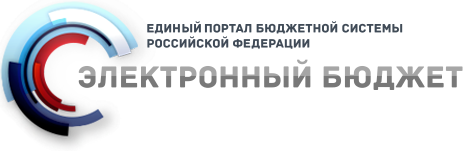 АИС 
«Госпрограммы»
Учет обязательств по фед. проектам, кассовое исполнение, формирование отчетности
Свод и анализ качества реализации фед. и рег. проектов, управление рисками
Исполнение бюджета на основе планов реализации фед. проектов, а также соглашений с субъектами о реализации рег. проектов
Структура госпрограмм, включая фед. проекты, и их основные параметры
Формирование плана реализации фед. проекта, включая контрольные параметры рег. проектов
(по всем мероприятиям, в т.ч. не требующим бюджетных ассигнований)
Обеспечение взаимосвязи бюджетных ассигнований с основными параметрами фед. проектов -
проект закона о бюджете
Госпрограммы РФ, ФАИП
Управление проектами
Планирование бюджета
Исполнение бюджета
Управление проектами
ПРОЕКТНЫЙ 
ОФИС, РОССТАТ
ФОИВ
ФИН.
ОРГАНЫ
РОИВ
ФОИВ
КОНТР.
ОРГАНЫ
Соблюдение всех принципов ЭБ:
Однократный ввод, достоверность, единые правила, юридическая значимость, прозрачность